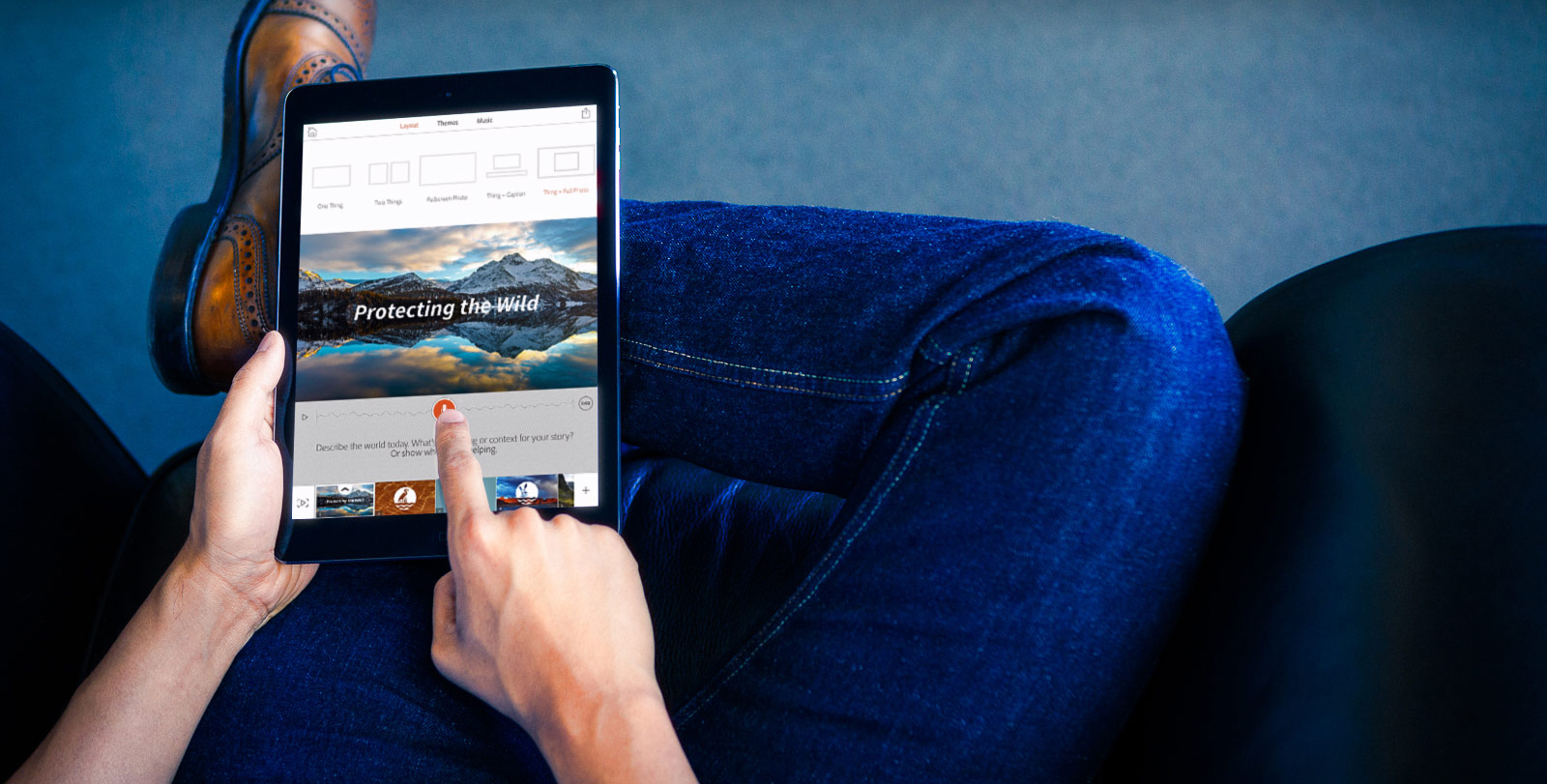 SHOW YOUR STORY
TO THE WORLD.
IN MINUTES.
Adobe Voice
What is it?
A free, iPad app for making screencasts (narrated video presentations)
Easy to use
Record your narration. The app automatically adjusts volume and enhances tone.
Add images and text. Choose from millions of Creative Commons photos, or your own.
Select a visual theme. Choose from 32 templates with differing fonts, styles, colors, & animations.
Select background music. Choose from 44 pieces of ambient music, or add music from your collection.
Share it. Upload your screencast to the Adobe Voice website or embed it on your own website.
Benefits
Mobile: create screencasts anywhere. 
Fast: create screencasts more quickly than with other tools like Camtasia.
Enhanced learning:
Adobe Voice features ambient music. Studies show that certain kinds of ambient music (classical or Zen-like) can enhance cognition, creativity, and learning.
Adobe Voice features the Ken Burns effect: it subtly “animates” images by slowly panning around and zooming in. Studies show that such movement can enhance attention.
Best practices
Use Adobe Voice to turn PowerPoint presentations into screencasts.
Use Adobe Voice to create brief screencasts that introduce or summarize material. 
Use Adobe Voice to create screencasts that appeal to the affective domain of learning. 
Have students create Adobe Voice screencasts as an alternative to in-class presentations.
Find out more
Resources and examples of screencasts made with Adobe Voice are available at uwaterloo.ca/cte/voice
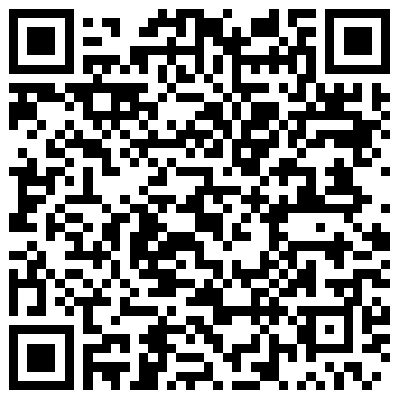 References
Dosseville, F. (2012). Music during lectures: Will students learn better? Learning and Individual Differences, 22(2), 258-262.
Schellenberg, E. G. (2007). Exposure to music and cognitive performance. Psychology of Music, 35(1), 5-19.
Kiger, D. M. (1989). Effects of music information load on a reading comprehension task. Perceptual  & Motor Skills, 69(2), 531-534.
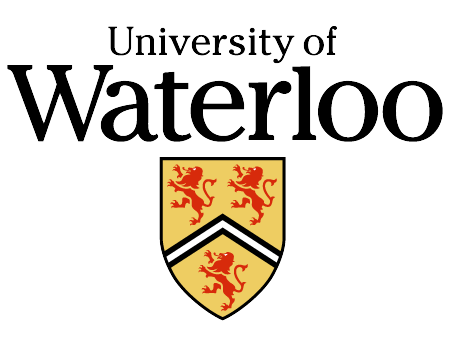 Cockerton, T. (1997). Cognitive test performance and background music. Perceptual and Motor Skills, 85(3f), 1435-1438.
Clark, J. (2008). PowerPoint and pedagogy: Maintaining student interest in university lectures. College Teaching, 56(1), 39-44.